Lab 8
By: Dakota Johnson
Lab Partner: Josiah Abel
Instructor: Andy Bell
Bench Number:  6
Class: EECT 122-20C
Date:3/18/2015
Objectives:
To build an asynchronous counting circuit and to find the total propagation delay in the circuit.
Equipment and Parts:
Data/Lab Results/Simulations/Schematics:
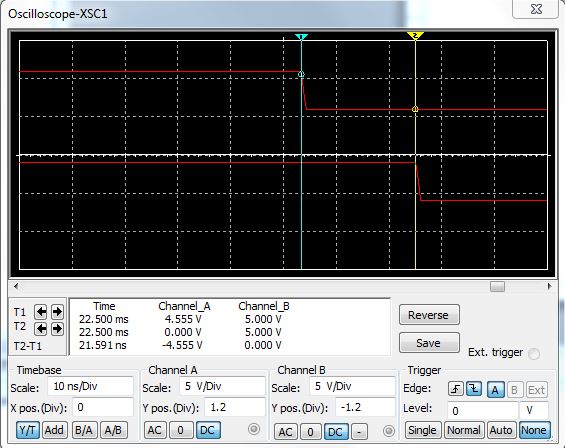 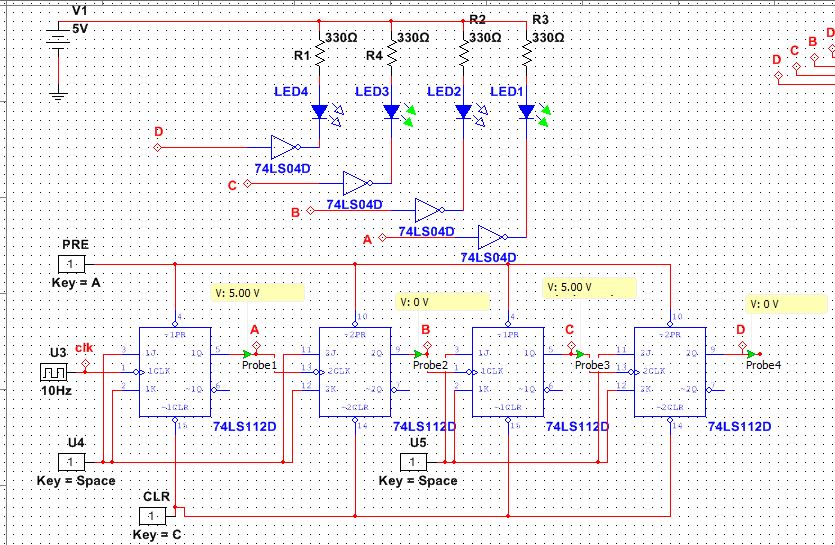 Simulation of total propagation delay.
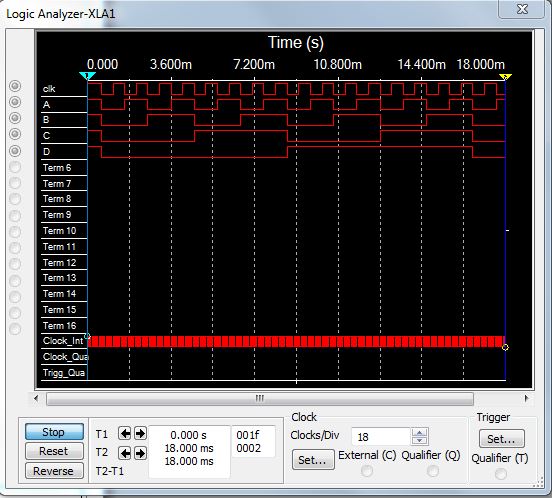 Simulation showing the timing of the outputs with respect to the clock.
74LS112
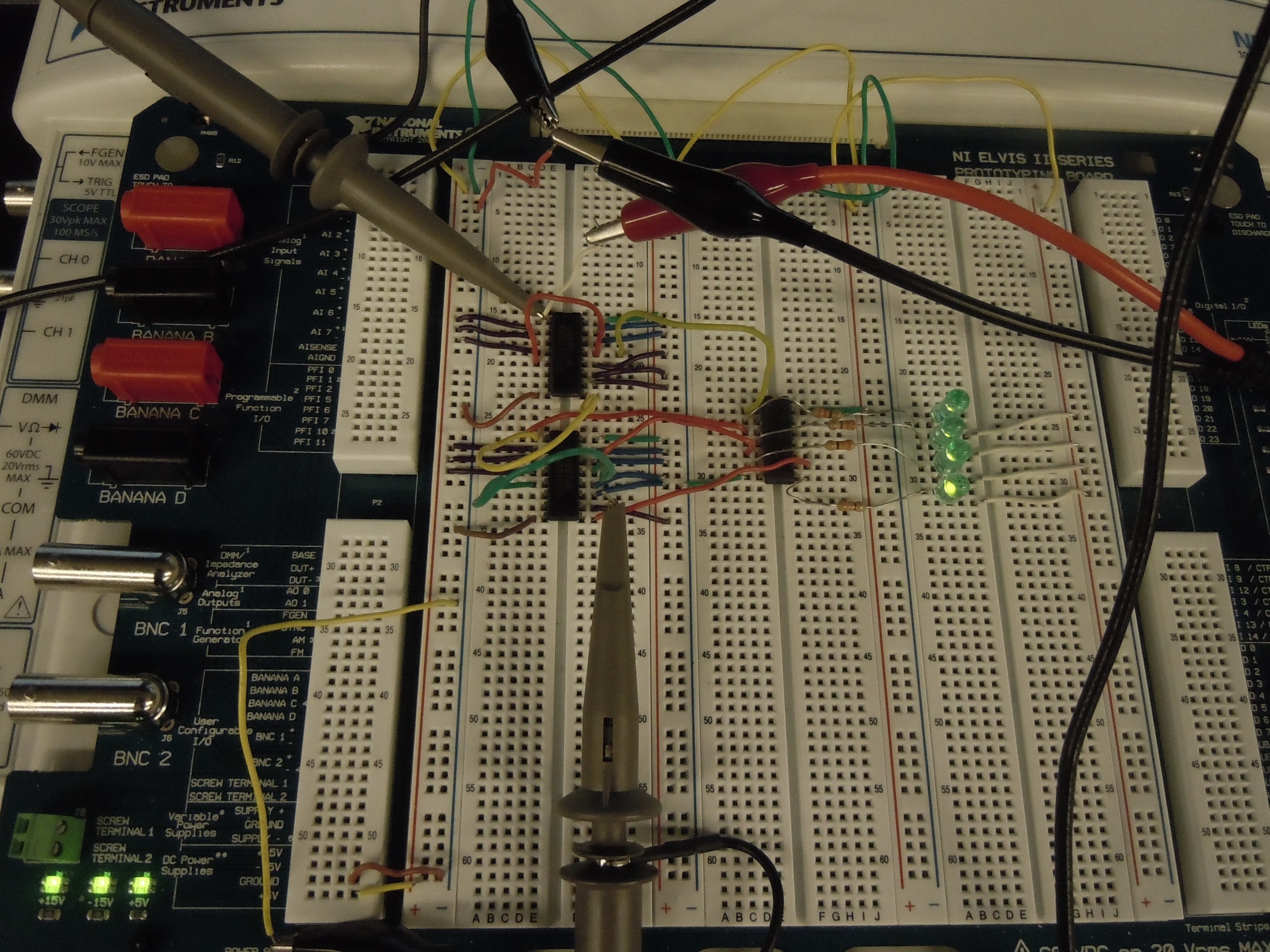 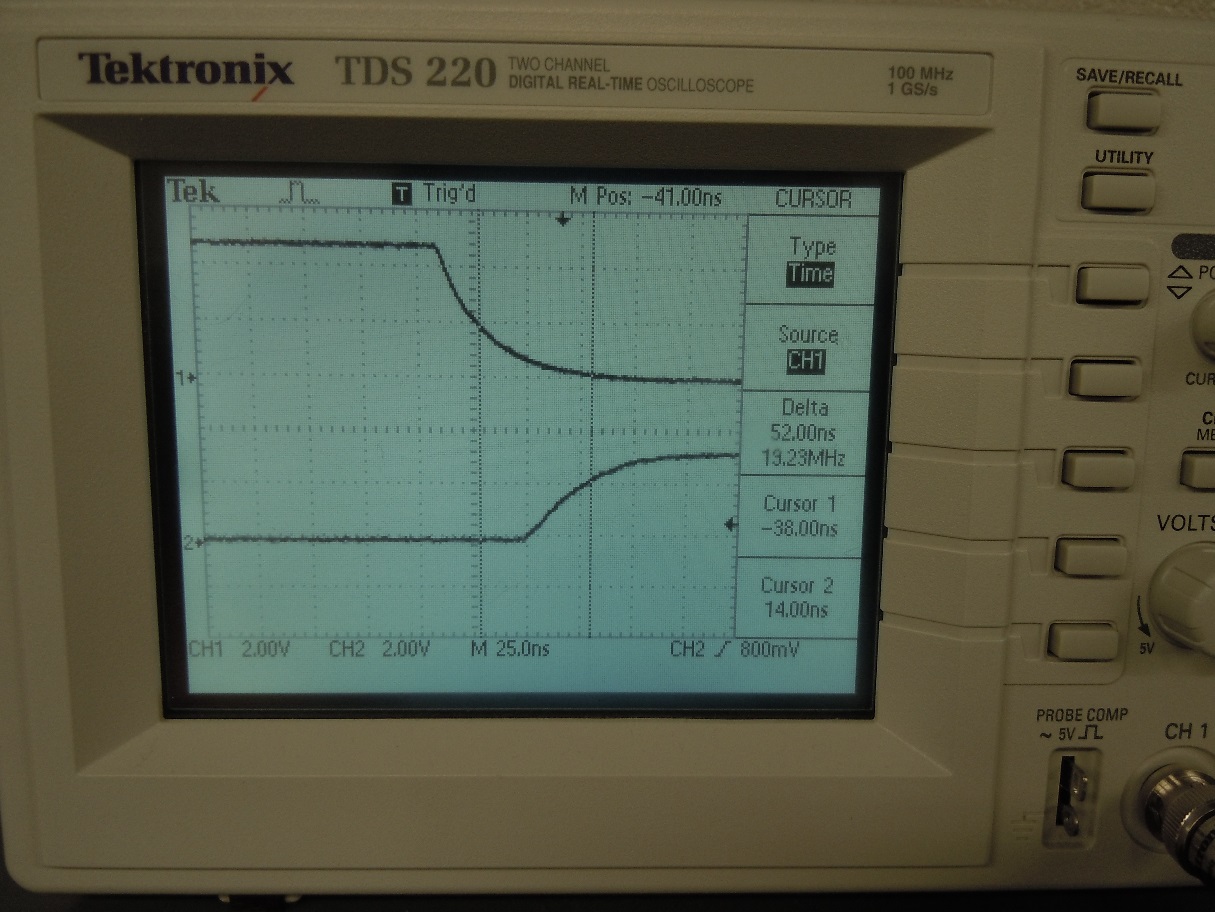 330 Resistors
74LS04
Troubleshooting:
When the circuit was first tested it was counting in an erratic pattern.
The issue was dealt with by looking over the circuit. It was found that a wire had not be placed on the right pin which resulted in the circuit’s odd counting. Once the wire was placed on the correct pin the circuit worked correctly.
Conclusion:
The circuit was constructed and the propagation delay was found to be 52ns.
Data Sheets:
74LS112
74LS04
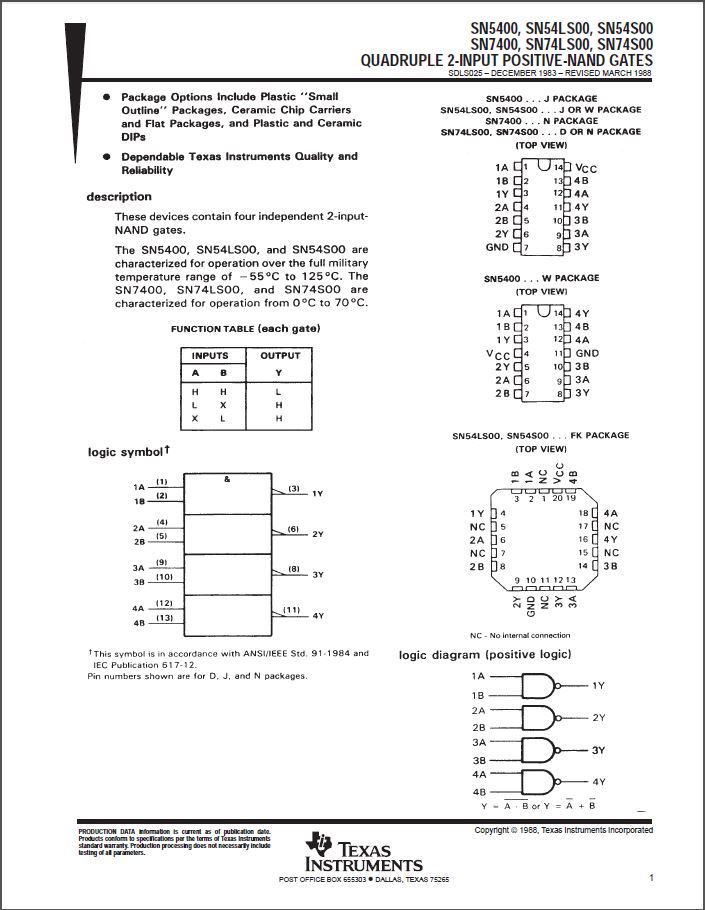 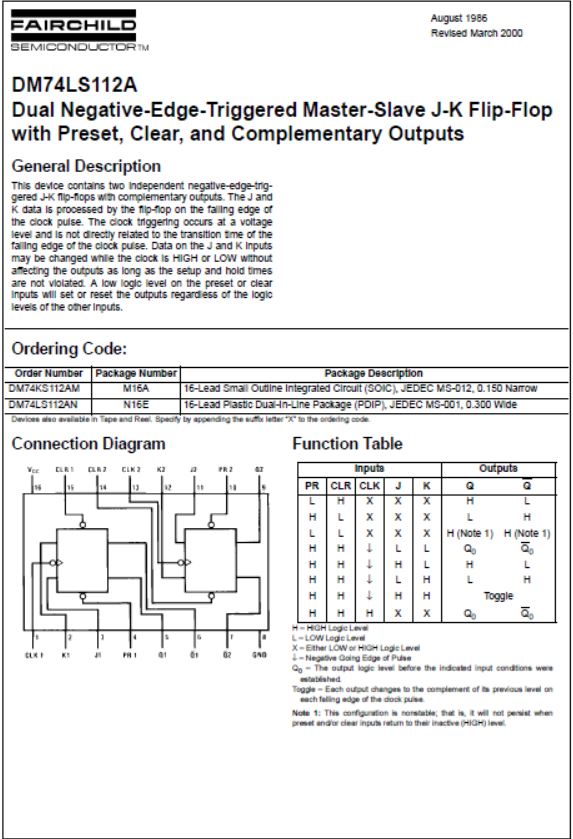